Se saluer en classe
Une maitresse
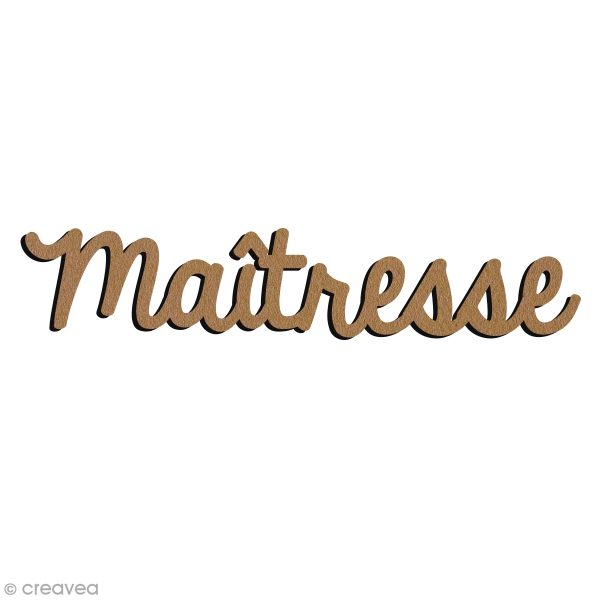 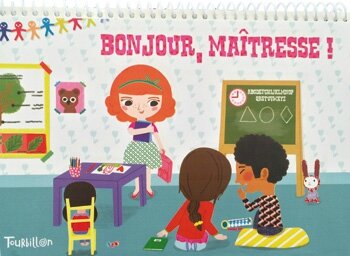